Tömegkommunikáció és médiaelmélet
Bognár Bulcsu, PPKE BTK
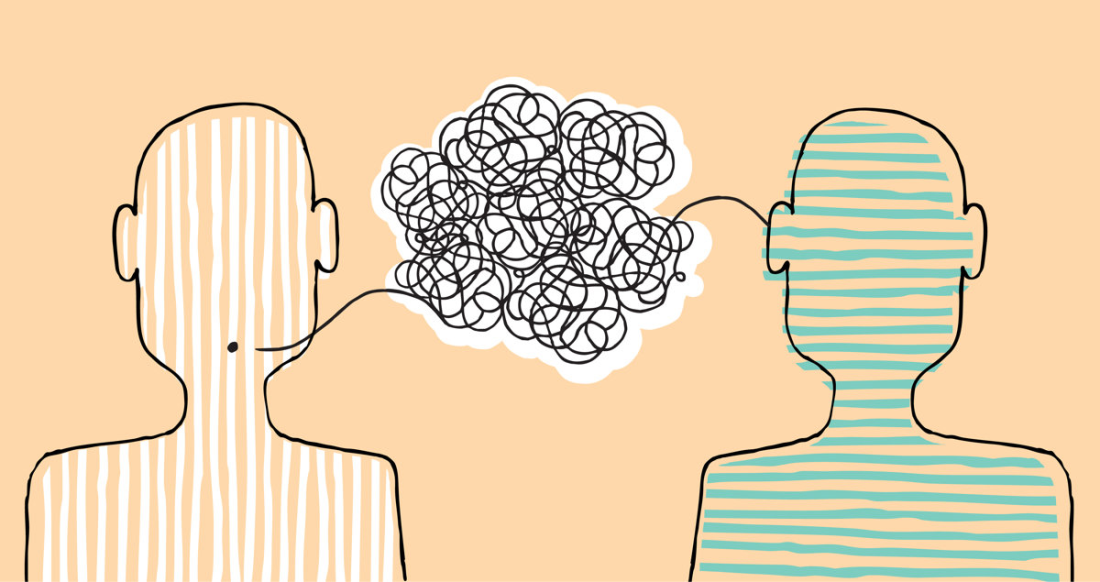 A félév menete
1. Előadások, reflexiók
2. Irodalom – intézeti honlap
3. Jegyzetelés
4. Kollokvium – online vagy személyes
I. Tömegmédia, tömegkommunikáció
Tömegmédia: A társadalom szinte minden tagját elérő, széles hatókörű kommunikációs eszköz 
Olyan kommunikációt hoz létre, amihez nem szükséges a másik jelenléte [pl. film, rádió, rögzített zene, internet → egyénre szabott, változatos, interaktív – nem lineáris kapcsolat]

1) Politikai vonatkozás:
Teret, csatornát kínál a demokratikus vitára 
A hatalomgyakorlás eszköze
A tömegmédia társadalmi vonatkozásai
2) A kultúra vonatkozásában:
A társadalmi valóság meghatározása a tömegmédián keresztül → általában ezen keresztül tájékozódunk 
Fontos szerepe van a közös identitás kialakításában [közvetített tartalomként jelenik meg]
Szabadidős környezet → kulturális környezet → a szórakozás lehetősége 
3) Gazdasági vonatkozás:
jelentős piaci jelentőség
A tömegkommunikáció fogalma
George Gerbner:
Tömegkommunikáció: társadalmi interakció üzeneteken keresztül 
Tama Janowicz: 
A tömegkommunikáció intézményekből és technikákból áll, amelyek segítségével bizonyos specializált csoportok a maguk szolgálatába állítják a kommunikációs eszközöket abból a célból, hogy a szimbolikus tartalmakat a közönség nagy, heterogén, széles körben szóródó csoportjaihoz eljuttassák.
II. A tömegmédia története
Mi szükséges a tömegmédiához?
1. Társadalmi feltételek:
Meghatározott kommunikatív célok és szükségletek→  a társadalom fejlődése kiszakad a személyközi kommunikáció teréből
 tájékoztatás
szórakoztatás 
kulturális megnyilatkozás 
oktatás 
2. Technológiai feltételek:
Technológia, ami nyilvánosan és nagy távolságot tud áthidalni.
3. Bizonyos társadalmi szerveződési formák, melyek biztosítják a technika széles társadalmi felhasználását [pl. könyvesbolt, könyvtár]
Minél nyitottabb a társadalom →  annál nagyobb a fejlődés
A tömegmédiumok típusai
Nyomtatott médiumok:
1.Könyv:
megjelenése társadalmi igényt elégít ki: 16-17. század (reformáció) → Rögzített információs és hivatkozási forrás [pl. Biblia]
Nyilvános tájékoztatás és felvilágosítás 
A piaci viszonyok szabályozása 
2. Hírlap:
A 16-17. századi röpirat utódja 
Rendszeresen jelenik meg → kereskedelmi cél 
Reklám, krónika: 
véleményformálás
tájékoztatás
szórakoztatás
Széles társadalmi csoportok igényeit szolgálja 
Hírlap: a szabadságért folytatott küzdelem 
20. század eleje → valódi tömegmédium
erős piaci kényszer
politikai nyomás
A hírlapok csoportosítása
1. Politikai sajtó: → feladatai:
	- mozgósítás
	- tájékoztatás
	- szervezés (pl. pártpolitikai lapok)
2. Presztízs sajtó: (19.század vége)
Államtól független, nem üzleti szempontú → objektivitásra törekednek → felelősségérzet a közönség iránt (politikai, társadalmi, kulturális témák)
3. Kereskedelmi hírlap: (bulvársajtó)
Monopolisztikus konszernek profitszerzési célja miatt → reklám bevételek és eladás → tömeglapok → politikai populizmus
Film, mint tömegmédia
a szórakoztatás
Azonnal tömegmédiummá vált a megszületésétől :
show business
a propaganda eszköze [a kormányzati politikáé]→ totalitárius rendszer 
→ demokráciában: a mozgósítás eszköze (attitűdváltozás)
Viszonylag későn van benne művészeti ambíció [társadalmi dokumentumfilmek]
korszakok:
Az I. világháború utáni amerikanizálódás: Hollywood, németek versengenek 
50-es évek: A televízió megjelenése: háttérbe szorítja a filmet, de még fontos 
80-as évek: A film elválik a mozitól → videó
Rádiós- és televíziós műsorszórás
Technológiai újítás, de nem tartalmi →  a meglévő tartalomformák kölcsönzése
Közhatósági szabályozás, ellenőrzés, engedélyezés
A társadalom értékeit és igényeit közvetíti 
A televízió műfaji újdonsága:
átélhető lesz, mert „kép és hang a világból”  → ablak a világra 
intimitás és személyesség élhető át 
döntő jelentősége van a modern politikában [pl. Kennedy-gyilkosság]
döntő hír- és információforrás 
oktatási funkció 
tömegszórakoztatás
Elektronikus és digitális médiumok
Rögzített zene:
1880-tól indul be mint tömegmédium → a rádió megjelenése robbanás
'50-es évek: a tranzisztor forradalma 
koncentrált tulajdonosi rendszerű tömegipar szolgálja ki az igényeket 
 
Elektronikus médiumok:
Digitalizáció: mindenféle információt mindenféle formában ugyanolyan hatásfokkal átvihessünk és összekapcsolhassunk → Az egyirányú tömegkommunikáció kétirányúvá válik 
 
Internet:
Internet: világszerte összekapcsolt, elfogadott protokollnak megfelelően működő számítógépek hálózata 
szabadság vagy kontroll? [politikai]
a közösség által közvetített értéknek mennyire felel meg a médiában lévő?
III. A TÖMEGKOMMUNIKÁCIÓ-ELMÉLET PARADIGMÁI
A domináns elméleti paradigma:
Társadalomtudomány és szociálpszichológia tudományterületéhez kapcsolódik
Normatív elmélet jelöli ki a bázisát: A jó társadalom képében írja le a körülöttünk lévő eseményeket. Ennek jellemzői:
demokratikus
liberális:
szabadpiaci feltételek
individualitás tere
szólásszabadság
szekuláris társadalom (világ)
pluralista: a pártok és intézmények között verseny → sokféleség 
rendezett, békés
A domináns elméleti paradigma képviselői
A tömegmédia képe tükrözi a jó társadalmat → elősegíti a jó társadalom viszonyainak kialakulását
A médiumoknak fontos és pozitív szerepe van:
 a szocializációban 
a tájékoztatásban
a mozgósításban
véleményformálásban
Képviselők:
T. Parsons: 
A társadalom részrendszereinek szerepe, hogy kialakuljon a társadalom integrációja.
Lasswell: Kommunikációelméleti átvitel
A kommunikáció a társadalom fenntartása érdekében végzett feladatok köré csoportosul 
A tömegmédia szerepe és funkciója:
folytonosság
interpretálás
többségi norma elsajátítása
A domináns paradigma információelmélete és kritikája
Shannon-Weaver: információelmélet
Az információt milyen hatékonysággal lehet közvetíteni a kommunikáció csatornájában (ábra)
a zajok(interferencia) miatt néha máshogy érti a vevő az üzenetet, ez legyűrhető → +
A megközelítés kritikája: 
Túl egyirányú rendszer → A jelentéseket a felek kölcsönösen alakítják ki a társadalmi kommunikáció során → kölcsönös függőség a résztvevők között
Túl kvantitatív, általános és tendenciákra helyezi a hangsúlyt →  nem vizsgálja az egyéni viselkedést eléggé 
A forrás [mindentudó], vevő [befogadó] →  determinisztikus modell: a kommunikáció mentén tőlünk független meghatározottságok irányítják ↔ Mead: a kulturális és az emberi tapasztalatok viszonyrendszere alakítja ki valójában az esetleges befogadói folyamatot.
Az adó szándéka nem mindig találkozik a vevők (befogadók) megértésével
Az alternatív paradigma
Forrásai: 
ideológiai: nem fogadták el, hogy a létező társadalom a legjobb → Marx társadalomelmélete, frankfurti iskola [W. Benjamin, Adorno, Horkheimer]
Nem fogadta el a racionális, haszonelvű emberképet 
A tömegmédia kommerciális jellegét emelték ki
C. Wright Mills: olyan médiatartalmakat közvetít, ami az uralkodó elit ideológiáját fogalmazza meg → nem szolgálja az integrációt
A megközelítés jellemzői:
A tömegkommunikáció ideológiai alapjaira akar rámutatni → hatalmi ambíciók az integráció helyett
A hatalmi elit által uralt információ különbözőképpen érthető – mindenki a maga sajátos módján értelmezi a dolgokat [birminghami iskola, Stuart Hall)
A tömegmédia szervezeteinek  ideologikus beállítódásai:
 szubkultúrák tömeges elnyomása 
munkásosztály alávetettsége →  kvalitatív kutatásokkal dolgoztak
Tematizálja az elmaradott országok helyzetét
A populáris kultúra vizsgálata → a tömegmédia üzenetében megmutatkozó kizsákmányolásnak, osztályellentéteinek felszínre hozásával foglalkozik
IV. A tömegkommunikáció négy modellje
Transzmissziós [átvételi] modell:
domináns paradigmára épül → meghatározott mennyiségű információ átvitelének folyamatát írja le 
Képviselő:
Lasswell:
ki, mit mond, kinek
milyen csatornán
milyen hatással
A transzmissziós modell
Westley-MacLean: 
A tömegkommunikáció hatásával egészítik ki a transzmissziós modellt.
A tömegkommunikáció az új kommunikátor → ő közvetíti az információkat → újságíró: formális médiarendszerben közvetíti az információt a társadalom felé
A társadalmi hangokból, eseményekből indul ki  a folyamat → kommunikátoron keresztül jut el az üzenet a vevőhöz → nem személyközi:
 a kommunikátor/újságíró szelektál 
a válogatás során a közönségnek érdekes dolgokat továbbítják → ebből indul ki a modell, ezen kívül nincs más célja az újságírónak
A tömegkommunikáció egy önszabályozó folyamat → nem külső beavatkozások következménye: „idealiszitkus” leírás: a közjót szolgáló médiumokat feltételezi
Nem feltétlenül lineáris modell → vannak visszacsatolások a közönség részéről → a közönségnek van alakító szerepe
A kommunikáció a hatásfokát a közönség elégedettsége határozza meg (mennyiben releváns információkat kap) → Shannon-Weaver: Az infó teljes átadása a siker
A rituális (expresszív) modell
A kommunikáció folyamatára mint rítusra tekintett → alternatív paradigma hatása
A kommunikáció folyamata a társadalom értékeinek újrateremtése 
→ Durkheim alapján: A társadalmi rítusok funkciója: 
A törzs tagja a közös cselekvés során újraértelmezik és megerősítik a közösséget és a közös normákat
lsd. pl. a tradicionális indián közösségben az esőtánc esetét, amely ugyan nem hoz esőt, de megerősíti a közösség összetartozás-érzését
ez teret ad a közös vélekedések reprezentációjára 
A kommunikáció, mint rítus feladata: a közös vélekedések, világlátás reprezentációja
A kommunikációnak nincs instrumentális célja (nem valamilyen határozott célból jön létre), hanem a közös értelmezések és érzelmek meghatározása a cél.
A rituális (expresszív) modell
PL. Esti tévénézés = egyfajta szertartás, melynek nincs magán kívüli célja, hanem önmagában rejlik a célja: a közösség értékrendjének, világlátásának újraalkotása
Az üzenet nem magától értetődő →  rejtett, többértelmű kommunikáció → az asszociációk, melyek keletkeznek, egyúttal közös kulturális jelentést hoznak létre
A tömegkommunikáció funkciója a társadalom integrációjának erősítése → nem az a lényeg, amit szó szerint mondanak. pl. Jerry Springer-show: erőteljes normasértésekkel döbbenti rá a közönséget a meglévő normák megerősítésére és helyreállítására
A propaganda (reklám) modell
Nem meghatározott információk átvitele a célja, hanem a nézői figyelem megragadása és megtartása: → kettős cél:
minél nagyobb közönség figyelmét kell megnyerni 
eladják a közönség figyelmét a hirdetőknek (profitorientált tevékenység)
A figyelem ténye többet számít, mint a figyelem minősége 
A meggyőzés és eladás a közvetlen cél → arculat megteremtésének eszközével → az ismertség mint tényező (publicity)
A médiatermelésben a törekvések jó része azon eszközökre vonatkozik, melyek felkelthetik és megtarthatják a figyelmet
A propaganda (reklám) modell
A közönség kikapcsolódási és időtöltési igényei határozzák meg, hogy milyen logika alapján működjön a termelés. → Nem lineáris a kommunikáció
A közönségnek a valóságtól való elszakadás vágyára építenek.
Jellemzői:
A kommunikáció igazából a jelenben létezik csak → nem törekszik tartós hatásra
A figyelemfelkeltés önmagáért való célként jelenik meg 
A tömegkommunikáció rövid távon érték-semleges (a piaci szempontok érvényesülnek)
A médiaüzenet egyre inkább érték nélkülivé válik [lsd. Jean Baudrillard] → jelentés-nélküli is lesz
A befogadási modell
A médiadiskurzus dekódolására jött létre → birminghami iskola 
Erőteljesen szakít a transzmissziós modellel
Alapja: 
Kritikai elmélet [frankfurti iskola, Adorno, Horkheimer]
Szemiológia (denotáció- konnotáció fogalompár)
Diskurzuselemzés
→A befogadási modell kultúratudományos megközelítés
Nem arra kíváncsi, hogy mi az üzenet, hanem hogy miként értik az emberek a média üzenetét → A  médiumokból származó jelentések kialakítását a befogadóra hagyja (a dekódoláson sok minden múlik) 
Képviselő: Stuart Hall
A médiaüzenetek értelmezései mindig nyitottak és poliszemikusak (mindig több lehetséges jelentést tartalmaznak)
A befogadási modell
A jelentést az emberek mindig a kontextushoz és a befogadó kultúrájához mérten értelmezik. → a szociokulturális környezet határozza meg, hogy mit értünk a médiaüzeneten → megszűnik a monokontextuális (egyfajta, egy tartalmú) értelmezés 
A kommunikátor szándéka az osztályhelyzetből értelmezhető → a médiában jelentős helyeket betöltők:
→ privilegizált társadalmi réteg, ami az üzenetben is megjelenik
A tömegkommunikáció tartalma ideologikus színezetű → a kommunikátor intézményi és ideológiai célja a manipuláció, saját társadalmi érdekeinek megjelenítése 
A befogadók médiaolvasata saját meggyőződésük alapján alakul ki
A jelentés a kódolás és dekódolás folyamatában jön létre
A dekódolt médiaüzenet lehet teljesen más, mint ahogy a kódolás során szánták.
Ami közös a jelentéskódolásban: Általában az elfogadott tartalmi műfajok formájában jelenik meg a dekódolás. DE a jelentésalkotások különbözőek lehetnek.
V. A média társadalomelméletei
Tömegtársadalom koncepció:
A média negatív hatását hangsúlyozza a társadalomra
Modernitás: 
magánéletbe való visszahúzódás
versenyszellem erősödése
a szolidaritás mértéke csökken 
Oka: A tömegmédia hatása: 
egyfajta világnézetet közvetít
a valóságos környezet ábrázolása helyett virtuális környezet → manipulációra alkalmas
A tömegtársadalom koncepció
Borúlátó társadalomkép fogalmazódik meg (korbetegség diagnózis)
A tömegmédia működésében nagyfokú koncentráció → monopolisztikus ellenőrzés → homogén álláspontok→ tekintélyelvű illeszkedést kívánó beállítódás → függőségi viszony alakul ki a polgárokban (ez az identitásban fontos szerepet kap: az alapján fogalmazzuk meg magunkat, amely mintákat a média közvetít)
Képviselők:
C. W. Mills: Az uralkodó elit c. munkájában: a tömegmédia egy felülről vezérelt viszonyrendszer → nem demokratikus ellenőrzés → a hatalom határozza meg, hogy mi lesz benne
A tömegmédia képes egy közösséget integrálni DE felülről irányított lesz → szürkeség (Orwell: 1984)
a megközelítés gyengesége: nem ad választ az újmédiumok esetén felmerülő kérdésekre.
A marxista (kritikai) nézőpont
A média ideologikusan működik 
Manipulálja az embereket – az uralkodó osztály eszméit és világról alkotott nézeteit terjeszti az emberek számára 
Nem tesz elérhetővé alternatív eszméket, mert monopolisztikus helyzetben van 
Képviselők: Marx: Német ideológia című műve:
A tömegmédia a kontroll eszköze az uralkodó osztály számára 
Kapitalista társadalom → a gazdasági tulajdonnal rendelkezők szabják meg a média ideológiáját
azt feltételezik, hogy be fog következni a kapitalizmus bukása, de amikor mégse történt meg, új elméletet fogalmaznak meg → neomarxisták
neomarxista: a tömegmédia biztosítja a kapitalizmus továbbélését → már nem feltételeznek közvetlen kapcsolatot a tőkével
Gramsci: A tömegmédia az uralkodók ideológiáját úgy közvetíti, hogy mást kizárnak → hegemónia-elmélet: ugyanolyan egységes kultúra formálása
fenntartja az osztályelnyomás intézményét
A marxista (kritikai) nézőpont
Herbert Marcuse: „egy dimenziós ember”:
A média feladata: eladjon számunkra vagy kikényszerítsen egy konszenzust a társadalmi rendszerrel kapcsolatban → azt sugallja, hogy ez az egyetlen lehetséges berendezkedés, amelyben most élünk → korlátozza a gondolkodási alternatíváinkat → elveszi a sokféleség lehetőségét, főleg ami szemben állna a hatalommal
Álszükségletek kérdése: 
olyan szükségleteket kreál, amely a termelést és a hasznot szolgálja elsősorban, nem az egyént: → álszükségletek
Olyan média által felkeltett vágyak sora, amelyek, ha kellő gyakorisággal reklámoznak, akkor úgy érezzük, hogy nincs élet nélküle
az álszükségletek kielégítése válik céllá, eközben elfelejtünk a valóságon gondolkodni, pl. a helyzetünkön, a társadalmi egyenlőtlenségeken
Romantikusan emberkép: minden ember eredeti → ennek kiteljesítése lenne az ember dolga, sorsa; ez helyett van a fogyasztás és önmaguk elvesztése
Funkcionalizmus
A tömegmédia mint a társadalom és az egyének szükségleteinek kielégítésére szolgáló eszköz → azt sugározza, amire az embernek szüksége van
Funkciói:
tájékoztatás: információk közvetítése → fontos szerep az újítás és alkalmazkodás elősegítésében
 képes összekapcsolni:
→ az események értelmezésének kereteit adja
→ fennálló hatalom támogatása
→ szocializálás: többségi minták elsajátítása
→ konszenzusépítés
folytonosság: képes értékközösséget fenntartani 
szórakoztatás: kikapcsolódás → a társadalmi feszültségek csökkentése 
mozgósítás, mobilizálás: a tömegmédiának társadalmi integrációs szerepe van
Funkcionalizmus
Képviselők:
Talcott Parsons
G. Alexander 
empirikusan mennyire védhető: általában bejönnek a mérések → többségi állásponthoz közeli nézeteket képviselnek a médiumok
A szimbolikus jutalmazáson és büntetésen keresztül integrálnak → ez a közösség funkciója
Kritikai-politikai gazdaságtan
A gazdaság és a média működése közötti párhuzam
A médiaintézményeket a gazdasági rendszer részeként értelmezi → profitorientált 
→ egyre inkább csökken a független médiaforrások száma 
→ a médiaintézmények kerülik a gazdasági kockázatot → pl. alig vannak költségesebb műfajok: pl.  oknyomozó újságírás 
→ nem veszik figyelembe a közönség kisebb vagy szegényebb rétegét
→ a médiatartalom politikailag kiegyensúlyozatlan
A média legfőbb terméke maga a közönség → nem valami autonóm, eleve létező dolog, hanem a média által kreált.
Modernizáció, fejlődés irányzata
Abból indul ki, hogy a tömegkommunikáció a fejletlen területek (pl. a harmadik világ) számára meghozza a szabadságot → a világ társadalmi és gazdasági fejlődésének eszköze → a mindenkori amerikai kormány nézőpontját jelenti, mely ezzel az ideológiával érvel a gazdasági terjeszkedéséhez.
A modernitás üzenetét képes terjeszteni → ennek azonban az a következménye, hogy a másik, helyi kultúra felszámolódik, vagy háttérbe szorul
Erős gazdasági-politikai töltet: a domináns hatalmak profitéhségéről is szól. 
A megközelítés a transzmissziós modell fogságában van → nem gondolja, hogy az üzenetet máshogy is lehet érteni, mint ahogy azt szánják
Nem vet számot a helyi hatalmi struktúrákkal és a tradicionális, kulturális értékekkel
Kommunikációtechnológiai determinizmus
Egy korszak uralkodó kommunikációs technológiája és a társadalom fő vonásai között összefüggést állapít meg → a társadalom jellemzőit a kommunikációs technológiából kell leolvasni
Felosztja a történelmi korszakokat
Képviselők (torontói iskola): 
Innis:
az egymást követő civilizációk jellemző vonásait az uralkodó közlésmódoknak tulajdonította 
társadalmi csoport, amely birtokolja a technológiát → privilegizált helyzet a társadalomban (monopolizálja a tudás elosztását)
minden új kommunikációs technológia alapvetően ingatja meg a társadalom alapvető szerkezetét: szerzetesek → pl. 1450 Guttenberg → polgárság térnyerését eredményezi
McLuhan
Gutenberg-galaxis: a nyomtatott médiumok uralkodóvá válásának időszakát vizsgálta
Információs társadalom (puha komm.technológiai determinizmus)
Miért nem határozza meg teljesen a technológia a társadalmat?
a, Interaktív médiatechnológia pl. internet → a választás lehetősége individualizáltabb → a választás lehetősége a befogadó részéről
az új kommunikációs rendszerek aszinkron jellegűek: időben különböző, nem időhöz kötött.
Már nem a tömegtársadalom borúlátó ideológiáját képviseli, hanem a technológia által a hálózatok összekapcsolódása és növekedése következik → az egyének társas kapcsolódásának lehetősége nő → pozitív tartalom
Negatív tartalom- Castells.
Csak a lokalitástól eltérő témák kapcsolják össze a hálózati kapcsolatokat → globalizáció erősítése
posztmodern kultúra jön létre: A kultúra magától értetődősége viszonylagossá válik → Feladja a „miénk a legjobb kultúra” elvet, pedig ez tartotta fenn a kultúrát évezredekig és ez helyett sokféle kultúrából építkezik; kérdés az, hogy ez mennyire vezet stabil, integrált társadalomhoz.
VI. Normatív média- és társadalomelmélet
Nemcsak leírja, hanem megmondja, hogyan kellene működnie a médiának→ elveket fogalmaznak meg : elv ↔ gyakorlat
A média kritikájának az alapja a közérdek: egyéni prioritástól függetlenül a tömegmédiumoknak ezt kellene szolgálnia → társadalmi feladat, amit be kellene tölteniük
 
Az elvárások tartalma:
pozitív elvárások
megszorítások: (tiltások listája):
gyakorlati működés (egyéni haszonszerzés) ↔ elvek → feszültség 
A nyereségre orientáló médiumokat normatív alapokkal a közérdekre hivatkozva próbálják kordában tartani. → széleskörű törvényi ellenőrzés → célja: a média azt tegye, amit a társadalom akar
A közérdek érvényesülésének főbb követelményei
Médiatulajdon pluralitása → monopolhelyzet kizárása
a közlés szabadsága → ne legyen politikailag felügyelve
Az információk, melyek a nyilvánosság számára elérhetőek, azok sokfélék legyenek → ne csak a többségi kívánalmaknak feleljen meg, hanem minden társadalmi szegmens elvárásainak
Véleménykifejezés sokfélesége
Széles, egyetemes hatóköre legyen a média működésének
A közönség számára elérhető tájékoztatás és kultúra legyen minőségi egy bizonyos szinten.
A demokratikus politikai rendszer számára megfelelő támogatás (demokratikus vélemények előnyben) → mert felszámolódhat a média pluralitása (preventív magatartás) → ezért van szükség a pozitív diszkriminációra (pl. a politikai szélsőségekkel szemben, amelyek felszámolnák a politika, és így a média pluralitását is)
Igazságszolgáltatási rendszer tiszteletben tartása
Egyéni, általános emberi jogok tiszteletben tartása
A főbb kérdések a normatív médiaműködésben:
Struktúra és tulajdon viszonya
A média milyen függetlenséggel rendelkezik (gazdasági függés, politikai függés)
Közrend, állambiztonság:
Mennyire ássa alá vagy segíti a közrendet
a társadalmi tekintélyek erősítése vagy gyengítése történik-e a média működése által. 
A nyilvánosság kérdése
Mennyire érvényesül a méltányos és széleskörű tájékoztatás
Kulturális értékekre vonatkozik:
A társadalom uralkodó kulturális szabályait és értékrendjeit betartását szeretné elérni.
Egyének jogaira vonatkozó:
személyes jó hírnév
magántitok védelme (különösen a bulvársajtó vonatkozásában fontos)
Elméleti megközelítések
E. Burke: (18. század vége: Elmélkedések a francia forradalomról című könyve)
a sajtónak olyan hatalmas a társadalmi befolyása, hogy 4. (társadalmi) rendnek nevezi a nemesség, polgárság, papság mellett
A média az embereknek a politikai hatalomhoz való viszonyát befolyásolja a nyilvánosság által.
J. S. Mill:
Az egyéni szabadság lehetősége összekapcsolódik a média szabadságéval. → a véleménynyilvánítás lehetősége a szabad sajtóban történhet → újságírói éthosz alapjai innen van a ma napig.
Közfelfogás:
20. század eleje: sajtóbirodalmak → monopol információáramlás → új, nagyhatalmú, kapitalista mágnások pénzszerzésének és propagandájának eszköze
A médiaszabályozás kérdései
1947: Sajtószabadsági Bizottság → társadalmi felelősség elmélete → felelős sajtó irányelveinek meghatározása:
össztársadalmi felelősség 
mentes a kormányzati beavatkozástól és tulajdonérdekektől
Kódexszerű irányelv, melyet önkorlátozással kell érvényesíteni.
Professzionalizmus és etika:
A tömegsajtó gyarlóságait egy etikai kódexszel és a professzionális képzéssel lehet legyőzni
Etikai kódex: Hogyan kellene viselkedni az újságírónak → az újságírók szakmai etikájának nemzetközi elvei (UNESCO):
objektivitás
pártatlanság
függetlenség
informatív (a közérdek szempontjából)
Médiaszervezetek belső eljárási kódexe:
Belső elszámolás és ellenőrzés céljából jön létre